Statistical Consultingkey points for an effective Communication
KnD Stat Communication
Topics in Statistical Consulting
Statistical Consulting : what to do ?
The personal qualities of the consultant
The skills of the consultant
Meeting : analysis and discussion
Asking Good Questions
Implications
Communication about Statistical procedures.
Dealing with Difficult Situations.
Statistical Consulting : what to do ?
Providing a viable solution using statistics

 Understanding the problem of the client

 Explaining statistical solutions to clients

 Gauging of and speaking at the statistical level 
of the client
The personal qualities of the consultant
Being a good listener

 Being Personable

 Being patient
The skills of the consultant
A mutual respect between client and consultant 
must be cultivated : 

The consultant must understand the problem
The consultant must explain the solution and 
the statistical methods
- The client must do an effort to understand
Asking Good Questions ?
Avoid errors
Identify what you need to find out.
Develop an effective strategy for gathering information.
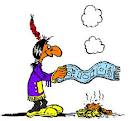 Client consider it important for the consultant to try
developing an understanding of their problems
Keys to Statistical Consulting
Assess the strengths and weaknesses.
Find other kinds of solutions.
Start Small and draw a map of the problem.
Reflect on the experience.
Work closely with the client
Client don’t demand the perfection but effectiveness
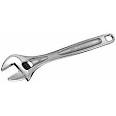 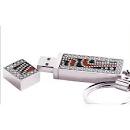 The Ideal Statistical Consultant and the Satisfied Client
The statistician’s perspective.
The client’s perspective.
Five Dimensions of Quality.
Aligning expectations.
Ten issues that represent vulnerabilities in the client-consultant relationship.
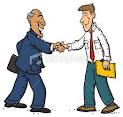 In a consulting session, clients need to feel 
Comfortable and at ease
Non-Verbal Communication
First impressions are influenced by      non-verbal communication.
Meetings are influenced by non-verbal communication.
Interpreting non-verbal communication in a group.
Interpreting the attitude of each one
Meeting
Establishing Rapport.
Setting an Agenda.
Coming to a Closure.
Summarizing the Discussion.
Manage the discussion
Avoid the irrelevant discussion
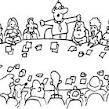 Negotiating a Satisfactory Exchange
Scheduling  of the  negotiations
Understand the client’s preferred style of negotiation.
Identify the issues.
Identify the constraints
Characterize the both positions held by the consultant  and the client.
Identify fair exchanges.
Conduct the negotiations.
In a consulting session, it is crucial for the consultant
To be a good listener
Communication about Statistics
Identification of the  audience and the purpose.
Learn from statistics teachers.
Talk about statistics.
Present statistics to an audience.
Write about statistics.
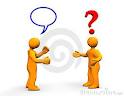 It is important for the consultant to gauge 
the statistical level of the client and to speak 
at that level
Dealing with Difficult Situations
Breakdown
Conflict Resolution
Consulting with a heterogeneous team.
A project-based problem.
A non-negotiable position.
Unprofessional behavior.
Change of strategy
Change of goal
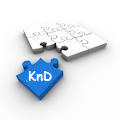 The End